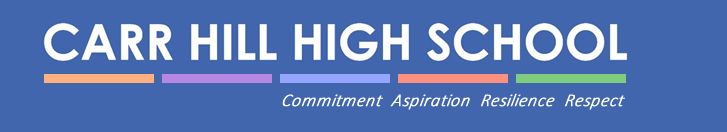 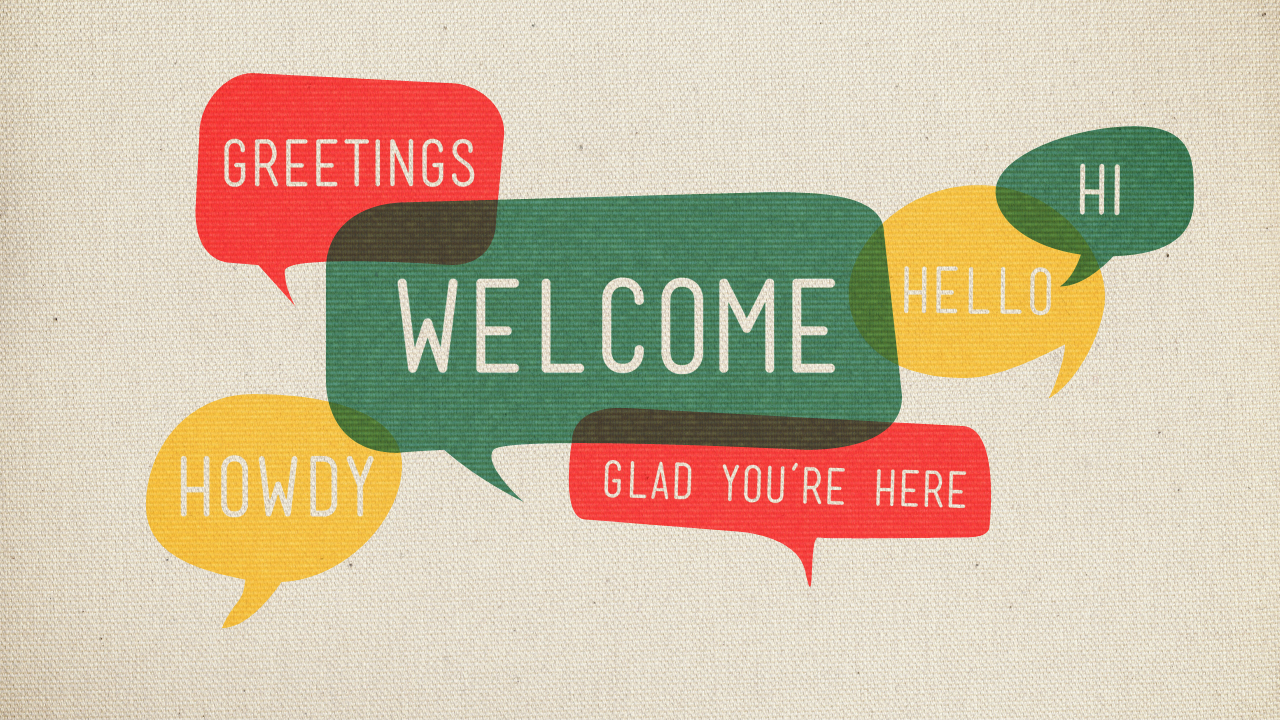 In Pursuit of Excellence                Proud to Belong
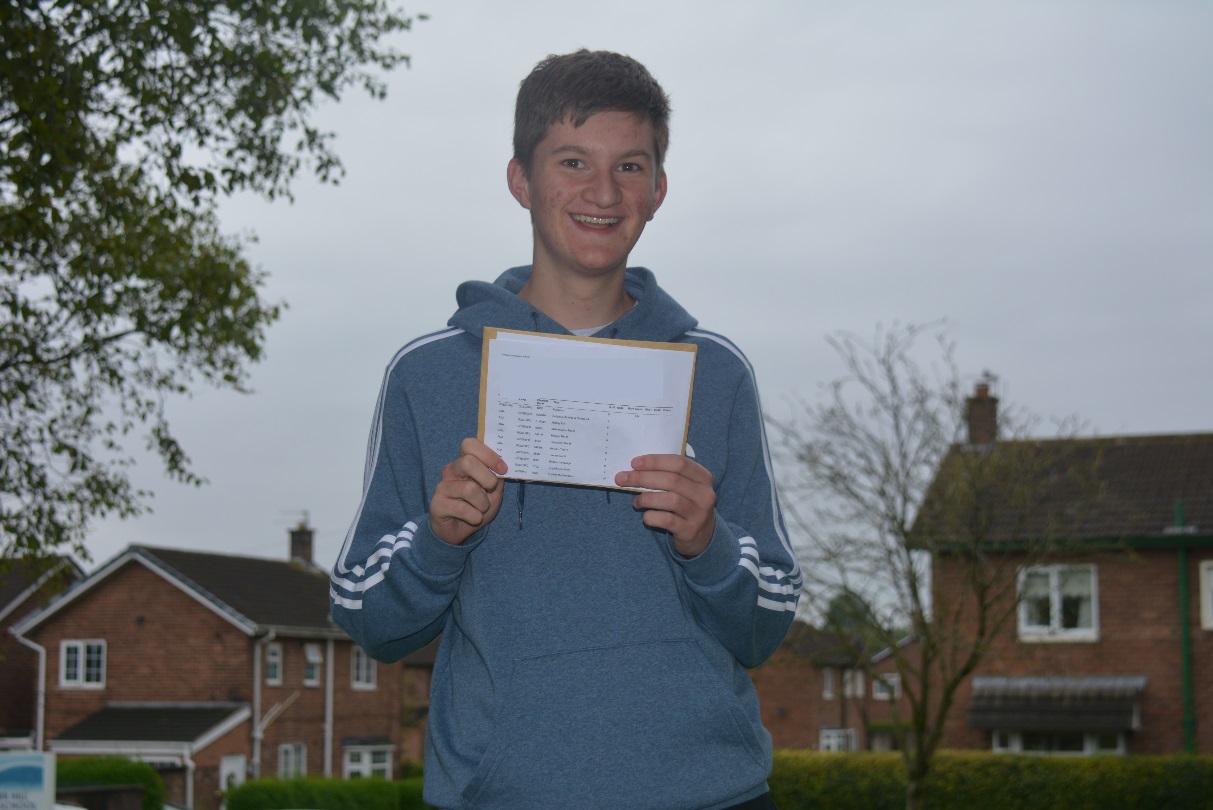 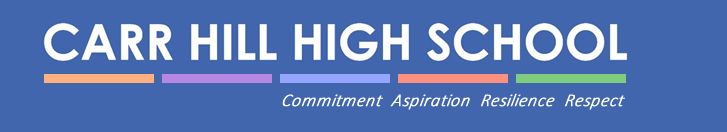 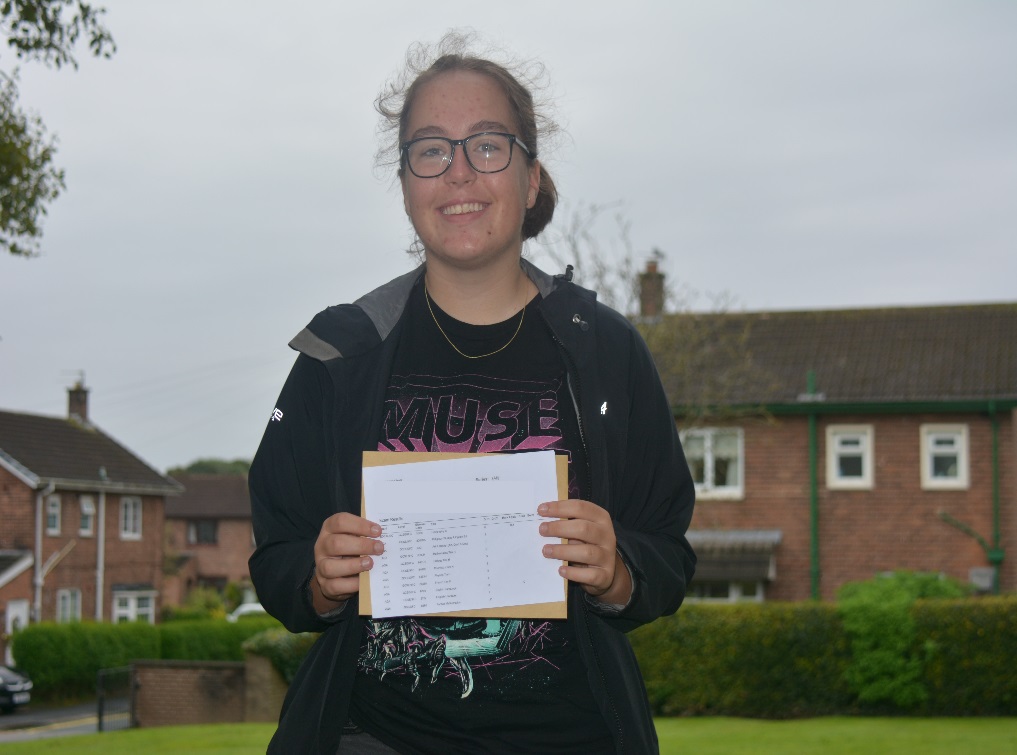 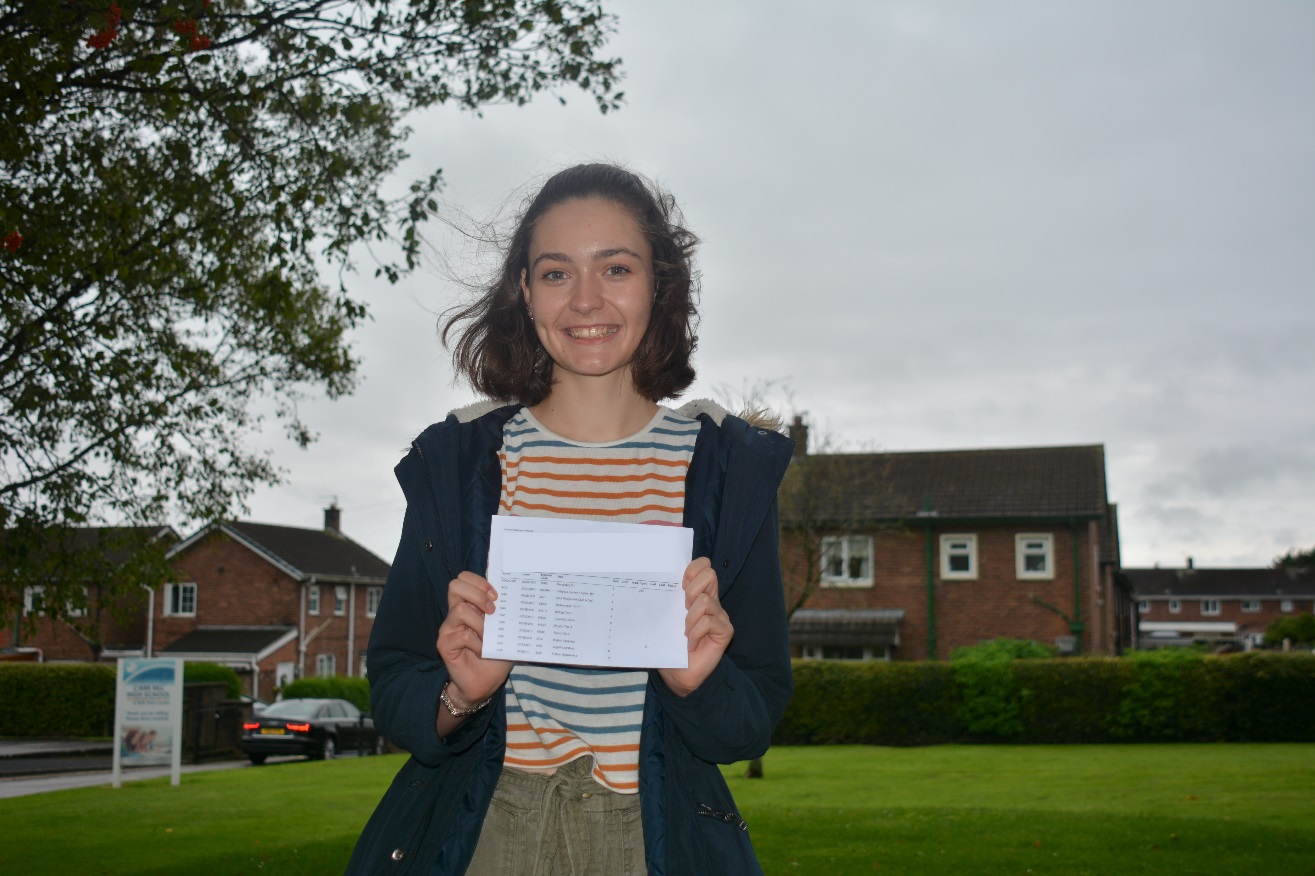 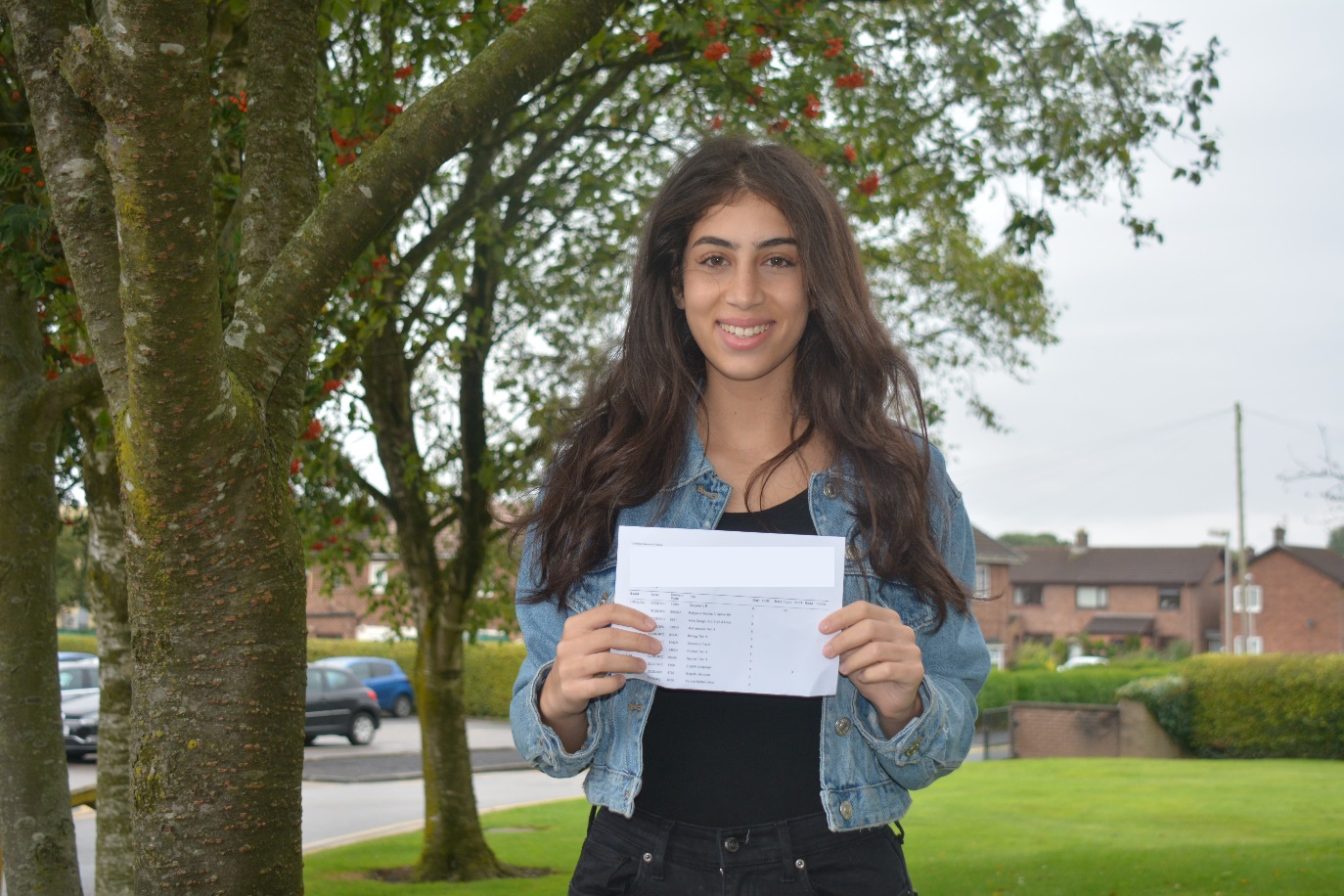 In Pursuit of Excellence                Proud to Belong
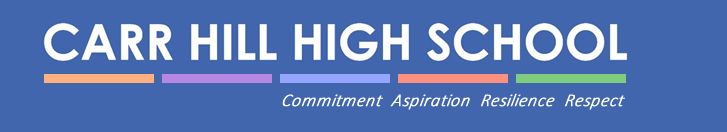 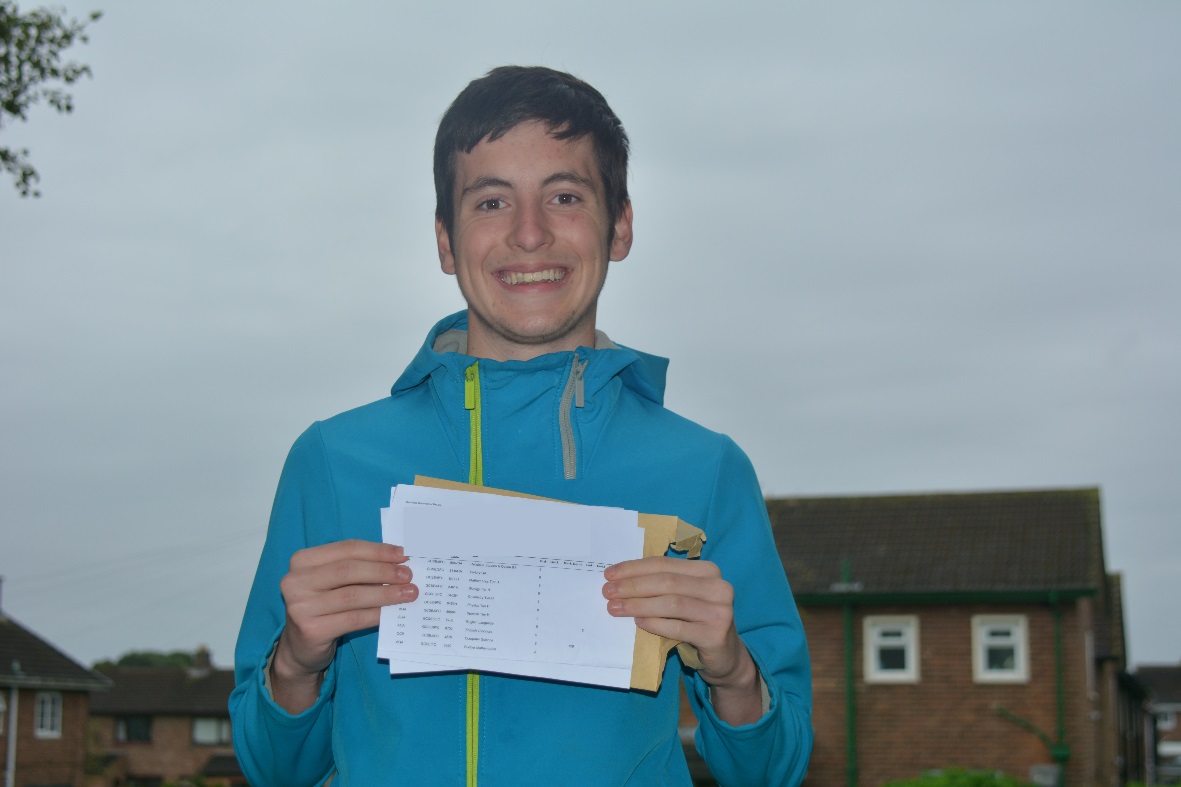 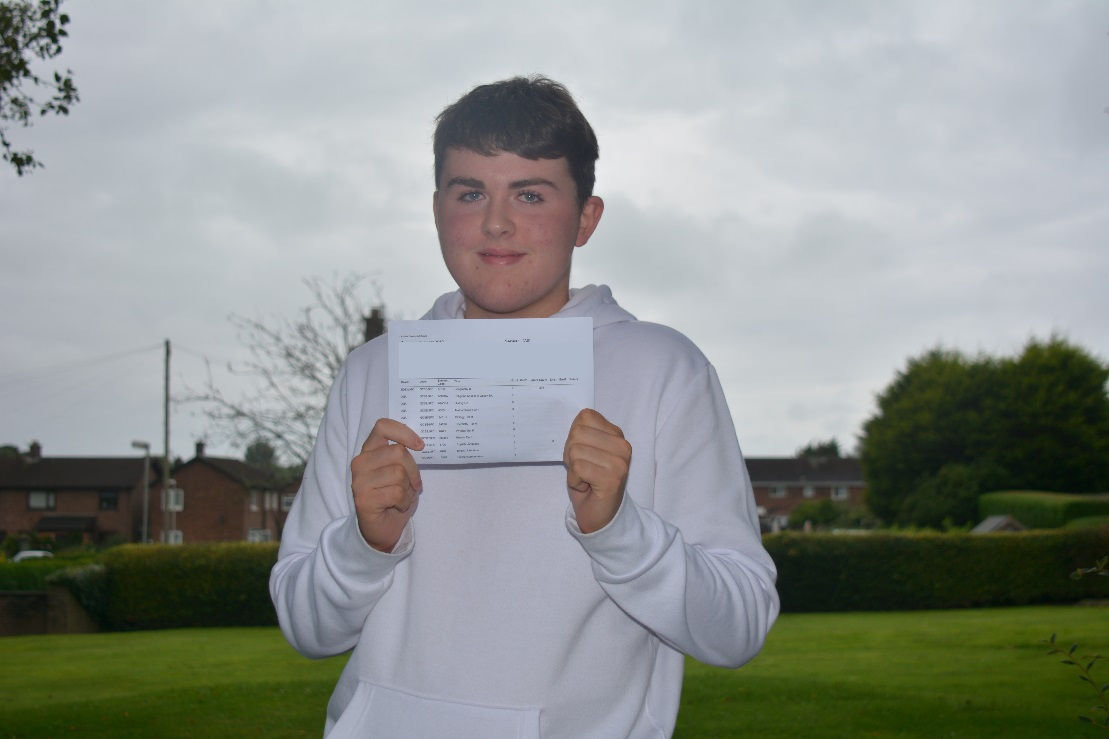 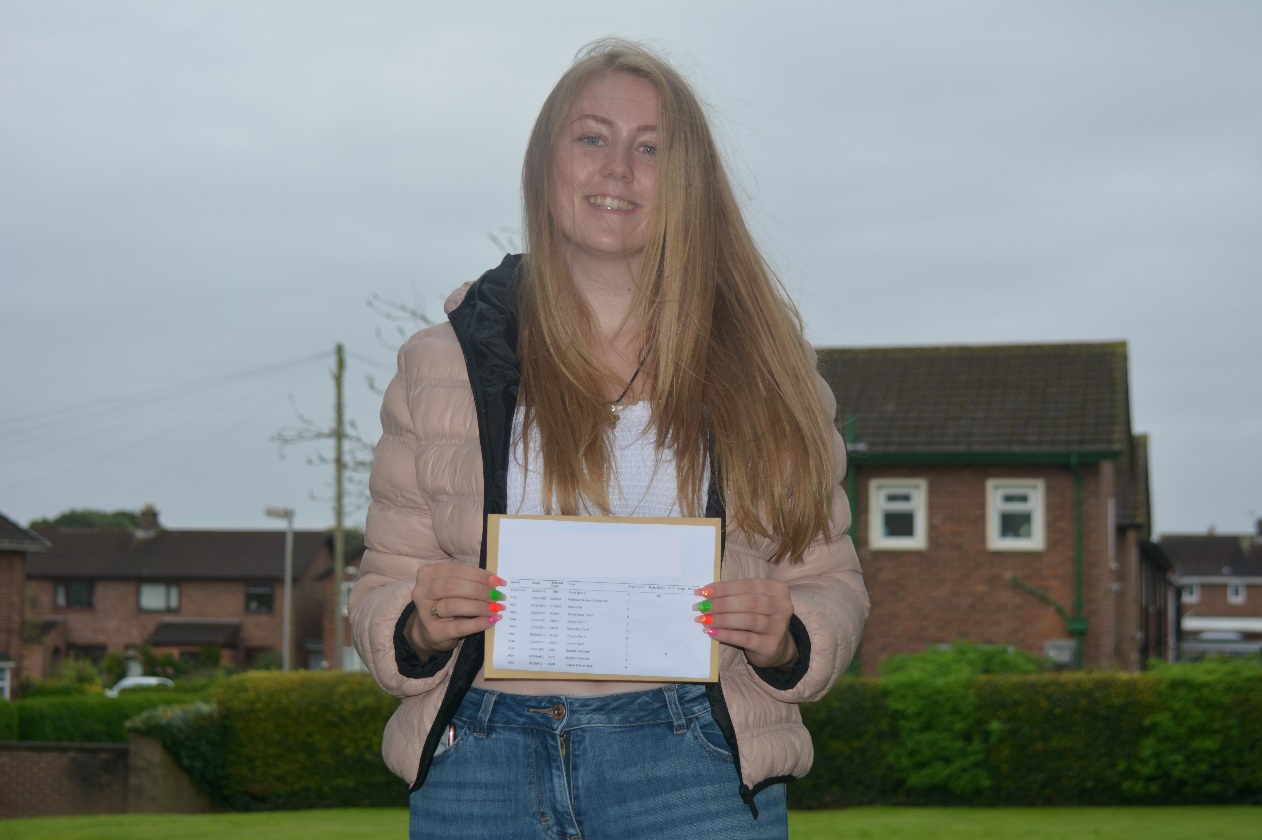 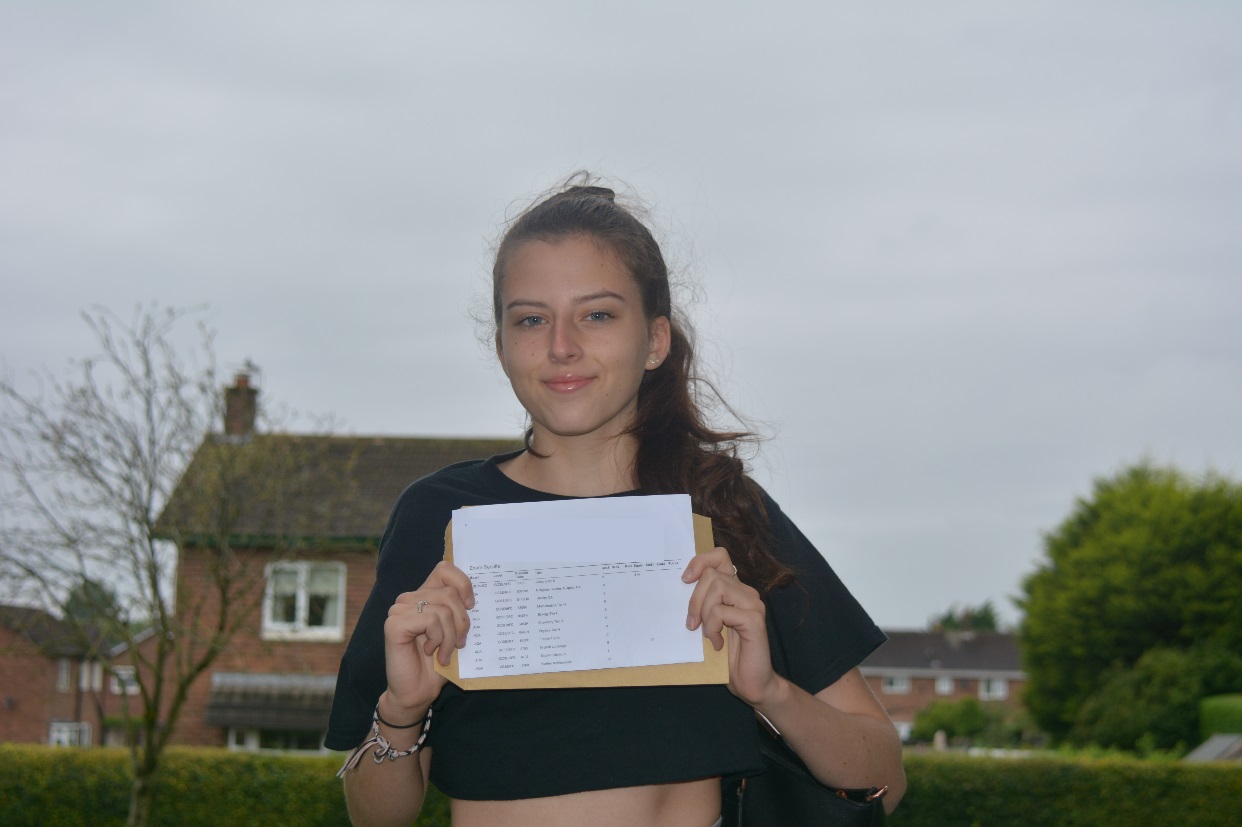 In Pursuit of Excellence                Proud to Belong
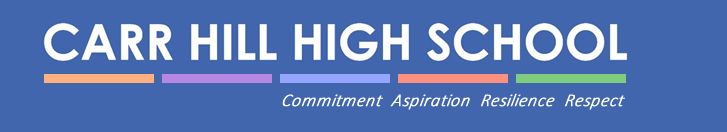 Parents – We need your help!
All students need a desk and a quiet space to revise.
Revision needs to start now. The new specifications are large and students need to read over notes every night. 
Effective learning involves self-testing – can you test your son/daughter on what they have learnt in class to make sure that it has gone in?
Take an active interest in their learning and ask them to tell you what they have learnt each day. 
Students should be spending at least 10 hours per week on homework and revision.
In Pursuit of Excellence                Proud to Belong
Role Models
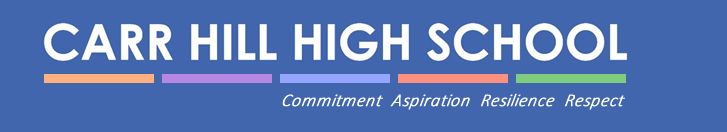 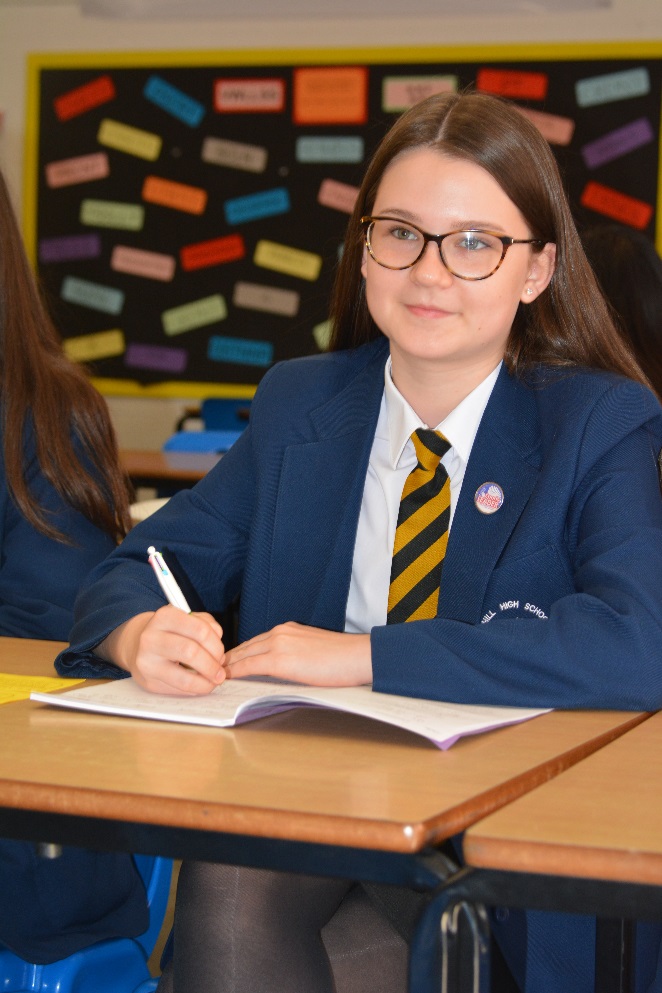 Look smart – appropriate length skirt, no makeup or fake tan, ties on etc.
Work hard
Focus on your future
Be respectful
Try your best
Put in at least 10 hours of revision each week
Behave sensibly around school
In Pursuit of Excellence                Proud to Belong
Future Prefects
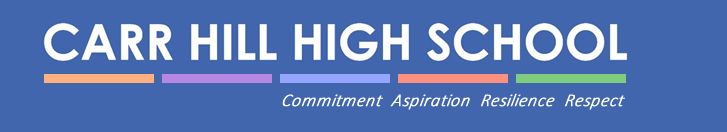 Later in the year, we will be choosing our prefects, including our senior prefects, Head Boy and Head Girl.
This is a fantastic opportunity to develop leadership and organisational skills and to give back to the school
Being a prefect looks great on college and apprenticeship application forms.
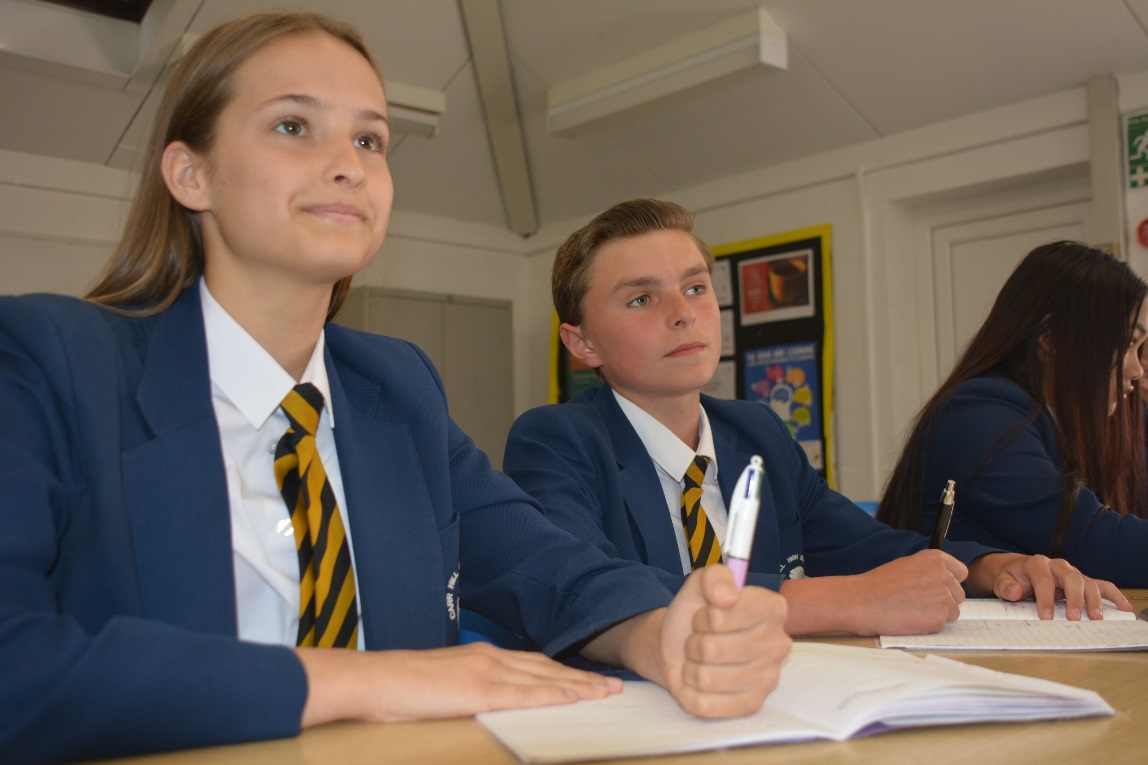 In Pursuit of Excellence                Proud to Belong
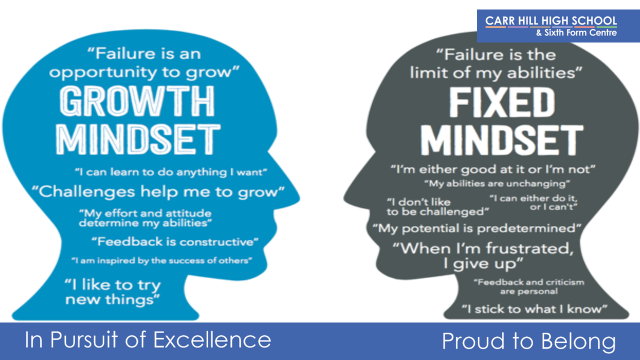 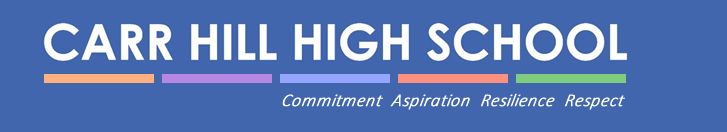 In Pursuit of Excellence                Proud to Belong
Commitment
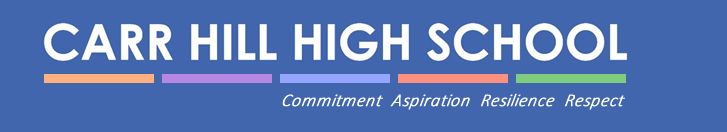 Teachers – committed to supporting our students to fulfil their potential, to giving them as much support and guidance as possible to help them achieve their goals. 
Students – the real effort and commitment must come from you. At least 10 hours of work at home each week. Maximum effort in all classwork and homework. No excuses – these are your results and you have to work hard for them.
Parents – we need you to make sure the extra work at home is happening. All students need a quiet space to study, free from all distractions (especially electronic devices).
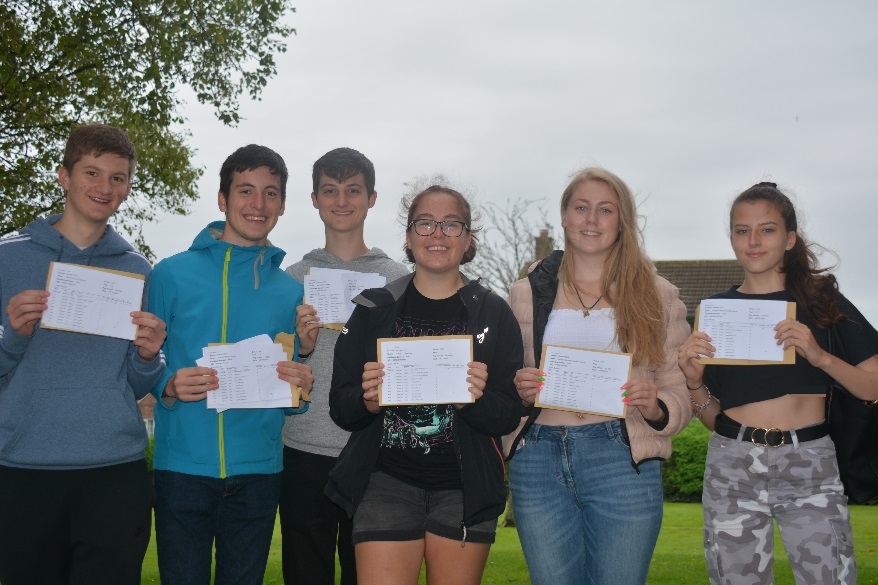 In Pursuit of Excellence                Proud to Belong
Aspiration
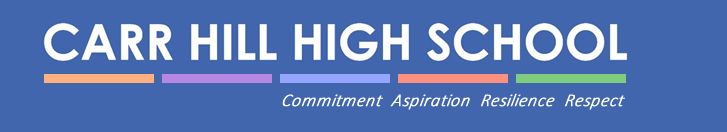 We want out students to set high targets for themselves. 
A clear vision of where they want to go in the future and what they need to get there will help with motivation.
Visit many colleges and find out about other opportunities such as apprenticeships
We have a careers advisor in school to help
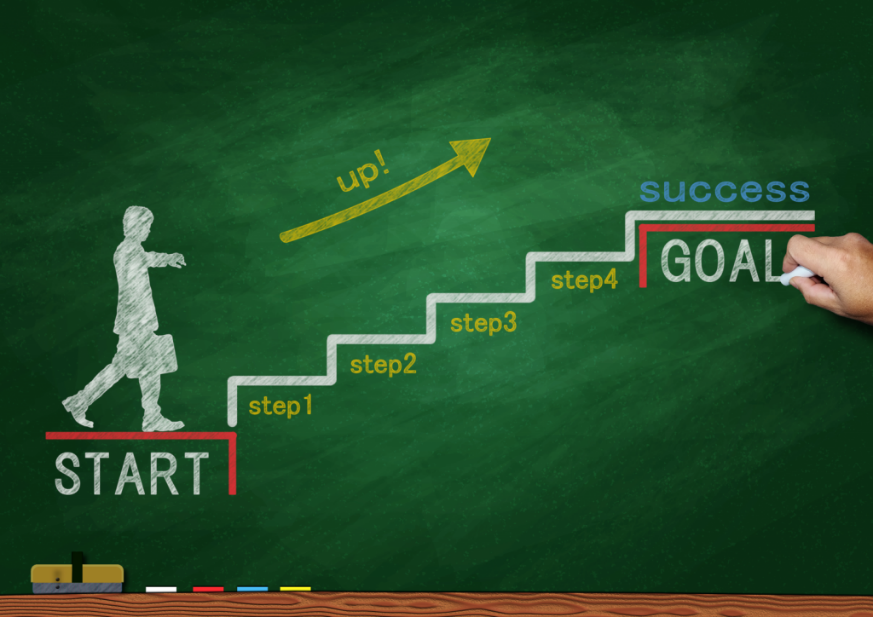 In Pursuit of Excellence                Proud to Belong
Vision for the future
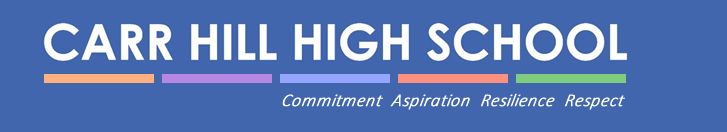 Blackpool Sixth Form Open Events


Saturday 9th November 10:30-14:30

Wednesday 5th February 17:30-19:30
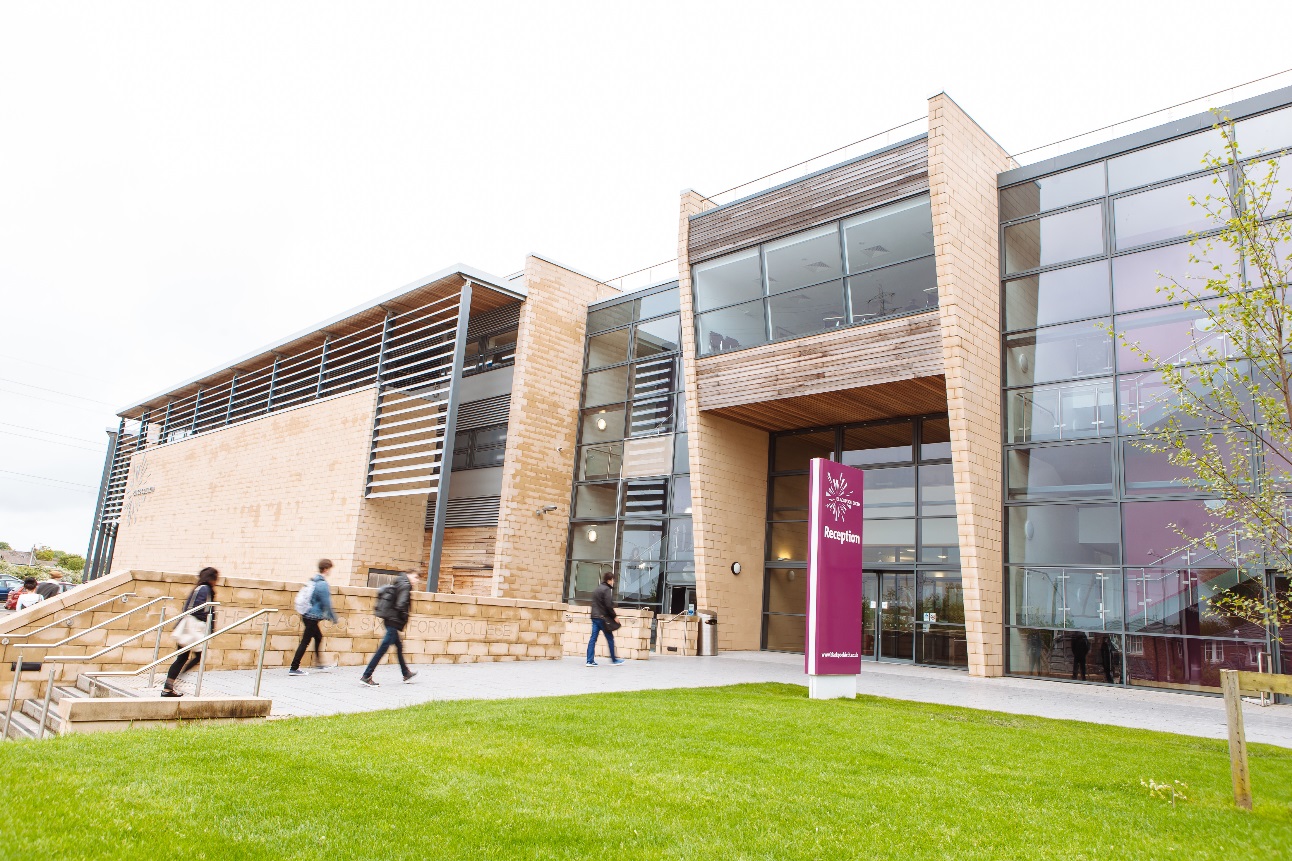 In Pursuit of Excellence                Proud to Belong
Vision for the future
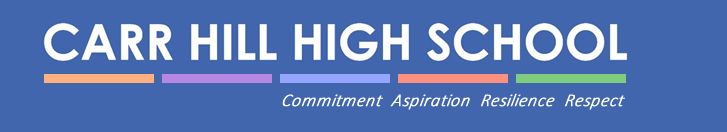 Cardinal Newman Open Events

Saturday 12th October 2019 
10:00 – 13:00
 
Saturday 16th November 2019 10:00 – 13:00

Saturday 1st February 2020
10:00-13:00
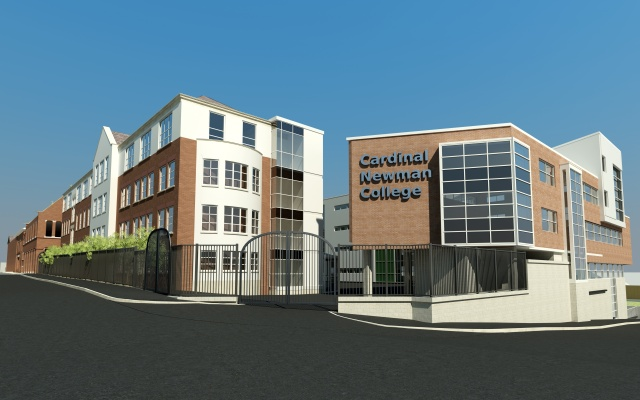 In Pursuit of Excellence                Proud to Belong
Vision for the future
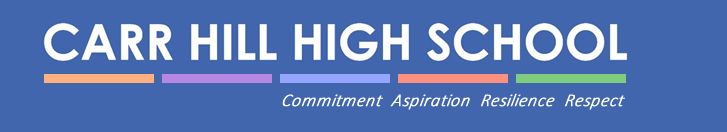 Myerscough Open Events

Saturday 5th October 2019 - Course Advice Morning 10 till 12.30 

Saturday 9th November 2019 - Course Advice Morning 10 till 12.30
 
Saturday 7th December - 2019 Course Advice Morning 10 till 12.30
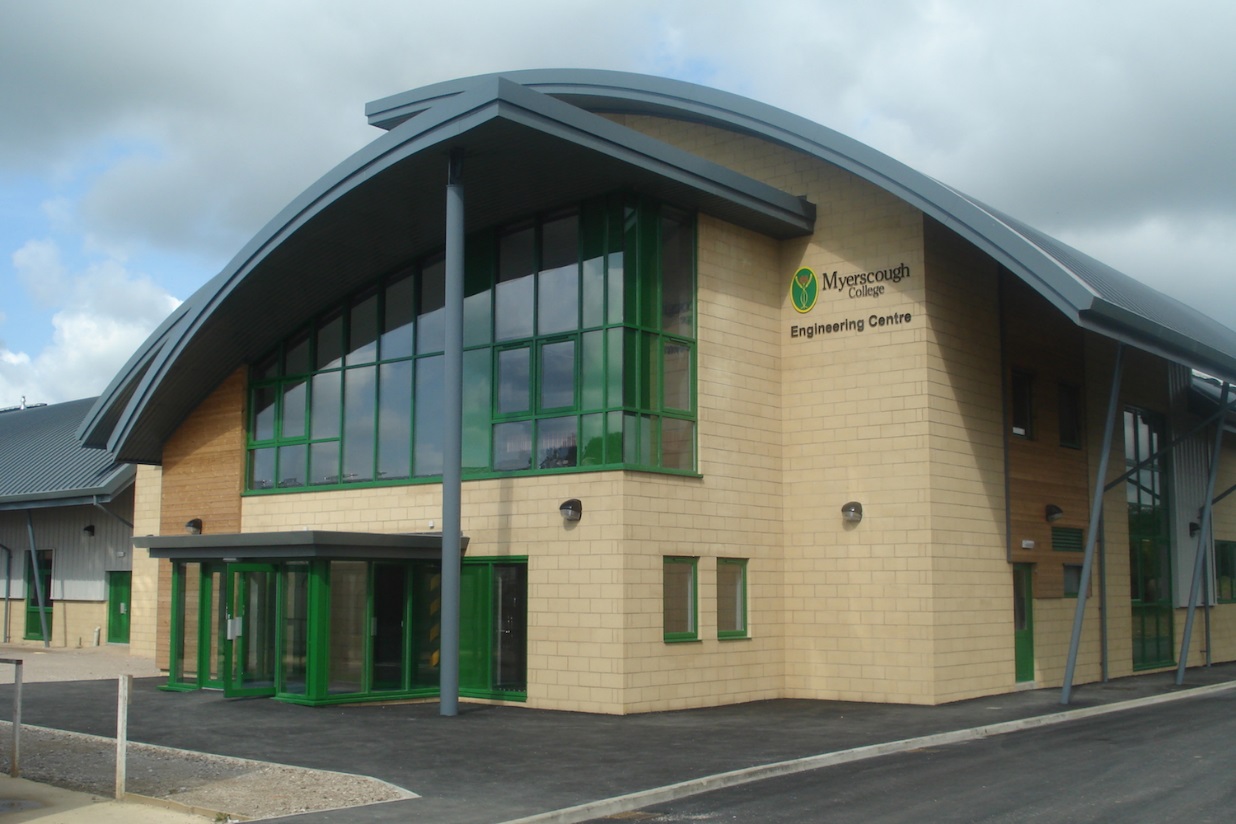 In Pursuit of Excellence                Proud to Belong
Vision for the future
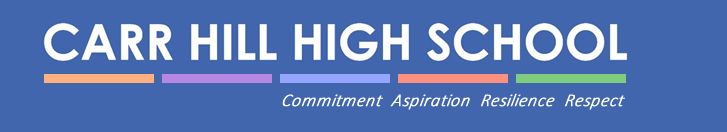 Preston’s College Open Events

Tuesday 1st October 16:00-19:30

Saturday 2nd November 10:00-14:00

Wednesday 11th March 16:00-19:30
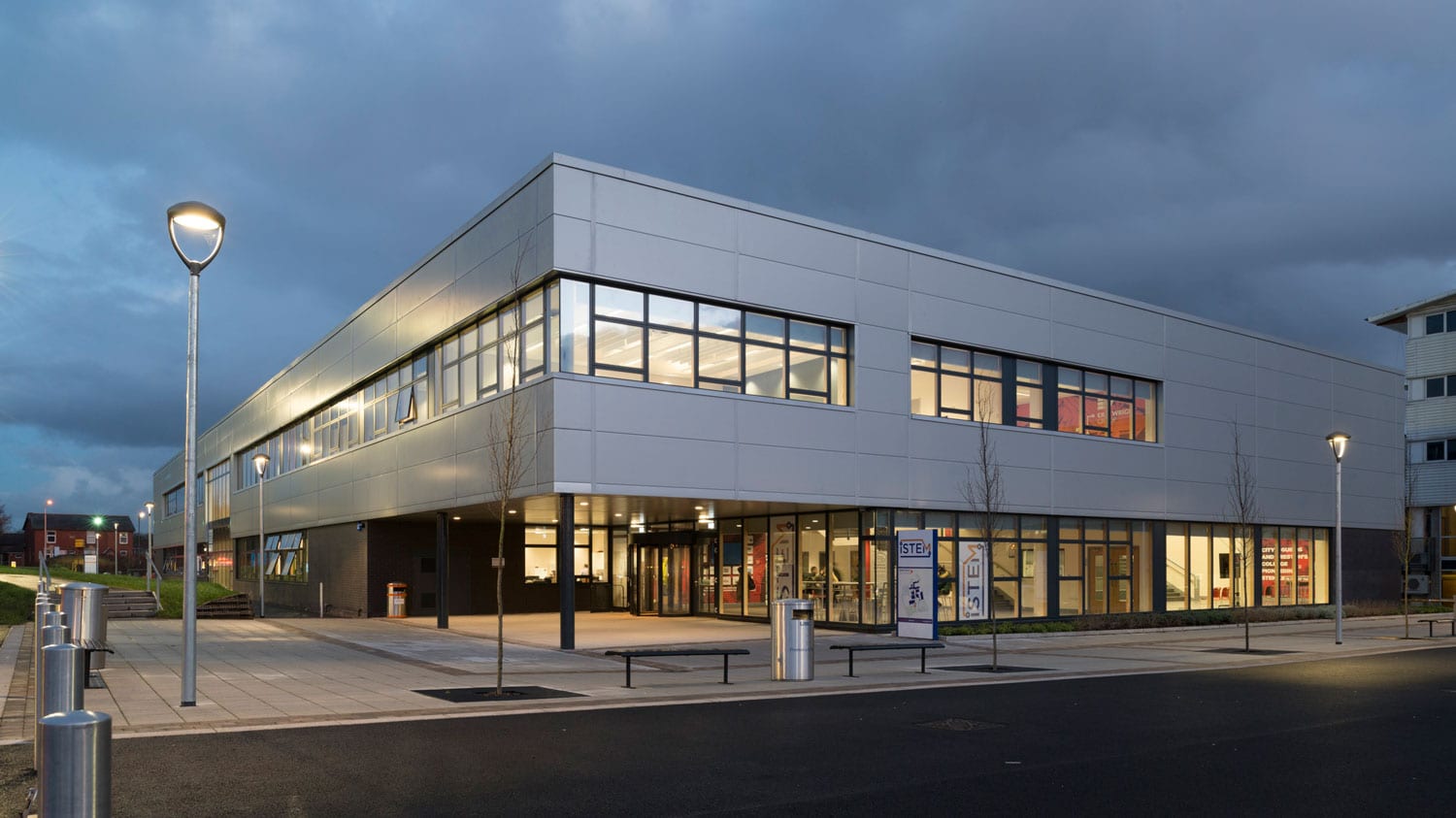 In Pursuit of Excellence                Proud to Belong
Resilience
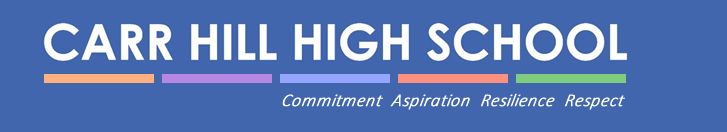 This year will be hard; there will be ups and downs 
It is how we respond to challenges and set-backs that determines how successful we will be
Those who continue to work hard despite challenges will do well. Those who give up and stop trying will not. 
Parents, we need you to keep encouraging your son/daughter to keep going and never give up!
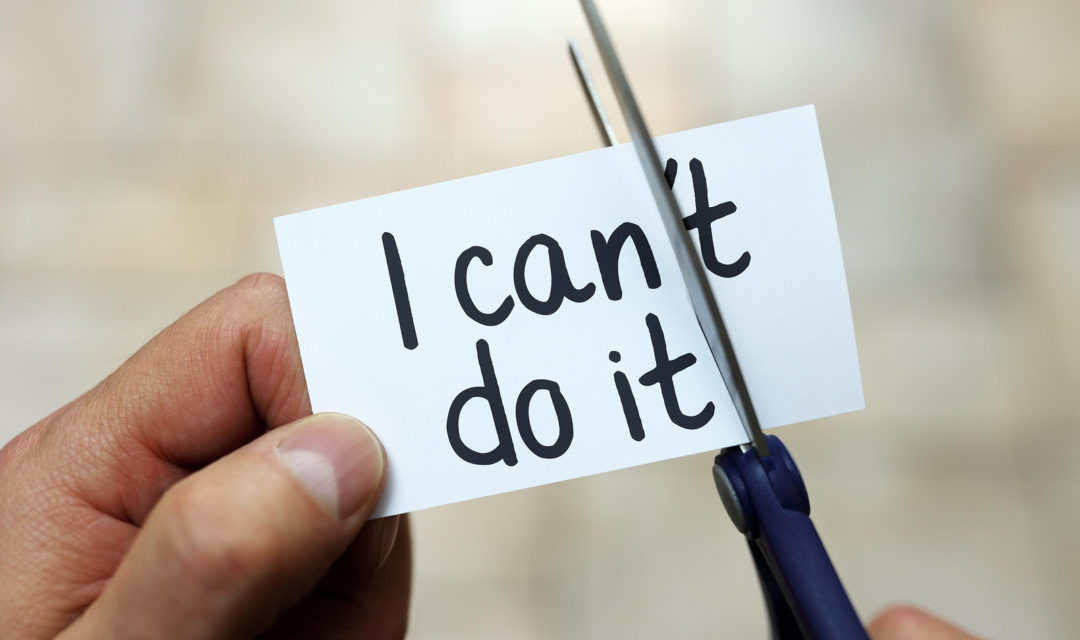 In Pursuit of Excellence                Proud to Belong
Respect
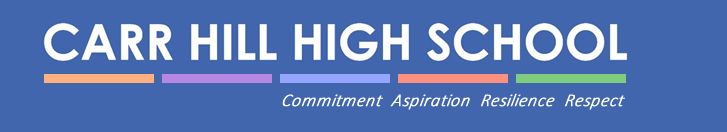 Students:
Respect your teachers – listen carefully in class, follow advice given in feedback, stick to deadlines, be polite, acknowledge how hard teachers are working to support you.
Respect your parents – they are going to nag you this year because they want the best for you!
Respect yourselves – try your best, behave sensibly, give it your best shot. Attend every day and be present in every lesson.
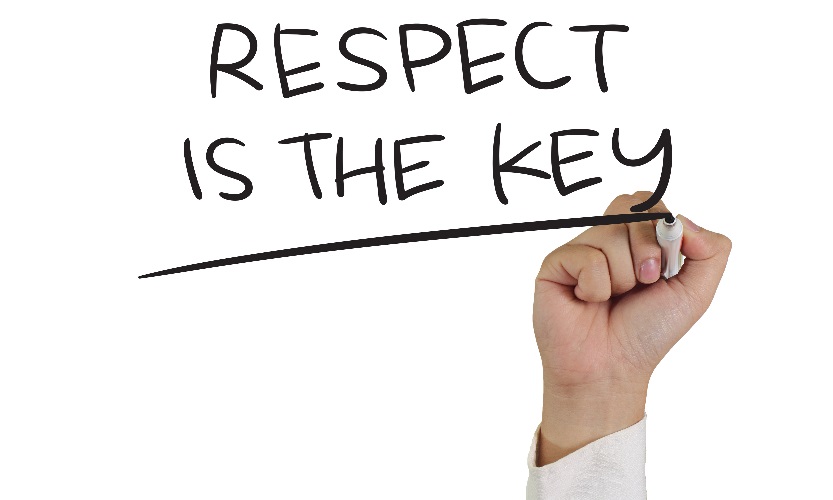 In Pursuit of Excellence                Proud to Belong
Respecting yourself also means looking after yourself
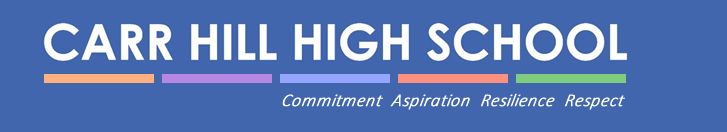 This is going to be a difficult couple of years
There will be ups and downs, tears, frustration, panic, self-doubt etc. etc. 
Working hard is essential, but so is self-care
Revision must be a priority, but this should be balanced with exercise, healthy eating and time for hobbies, friends and family. 
Please let us know if you are concerned .
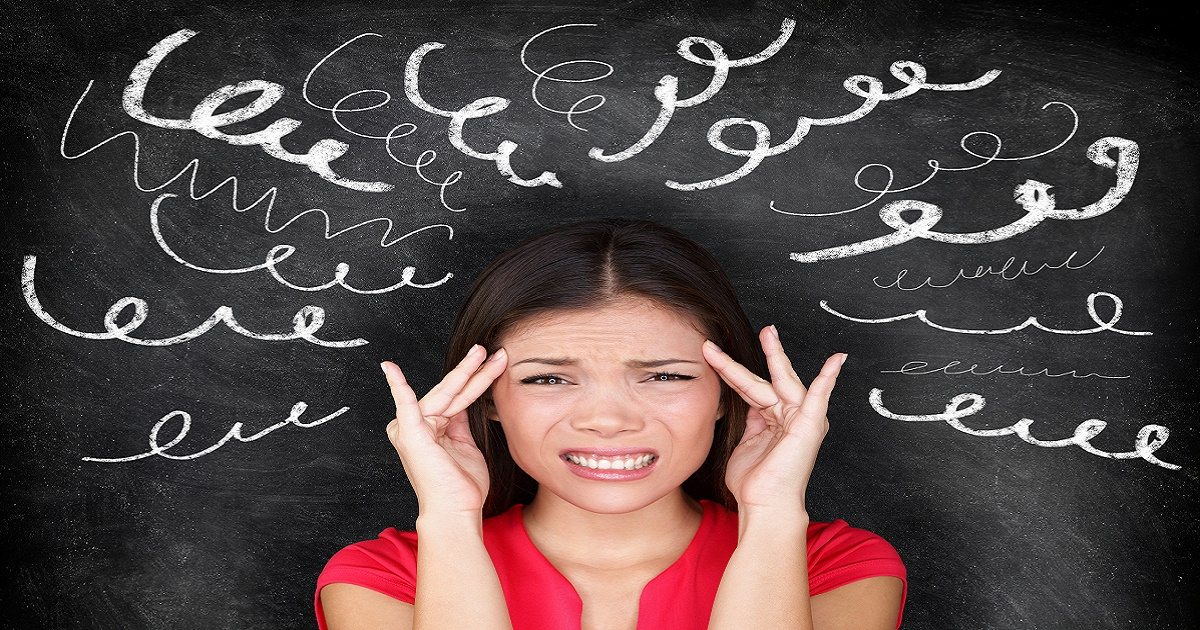 In Pursuit of Excellence                Proud to Belong
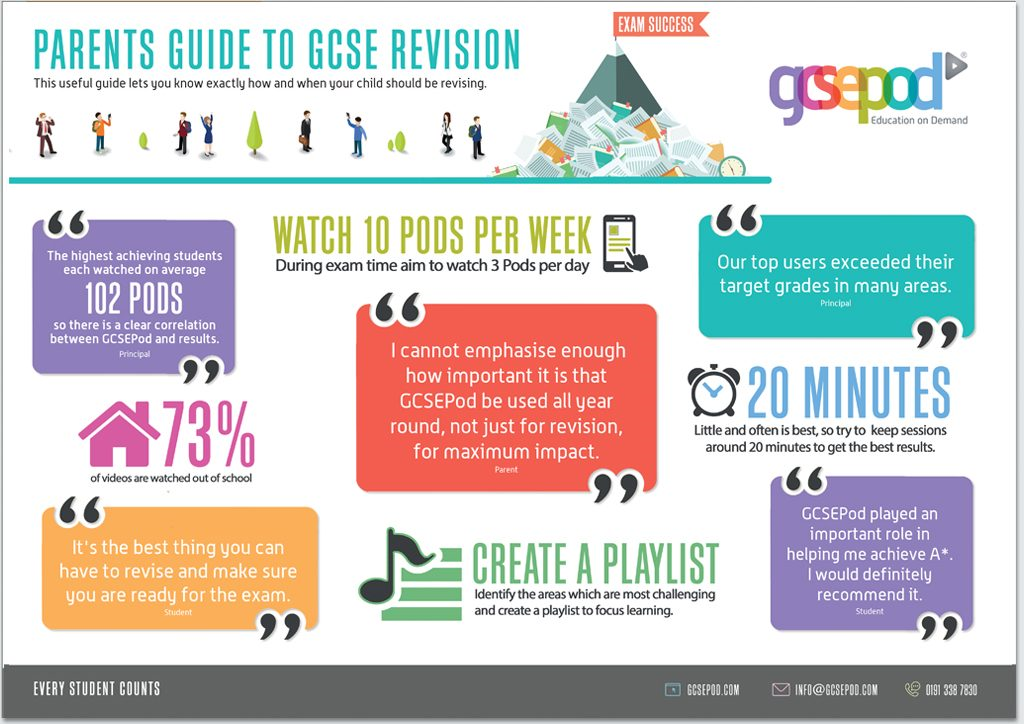 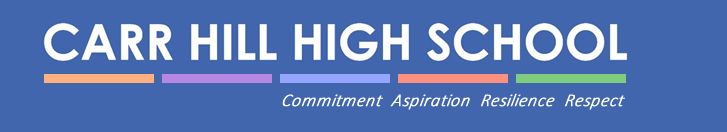 In Pursuit of Excellence                Proud to Belong
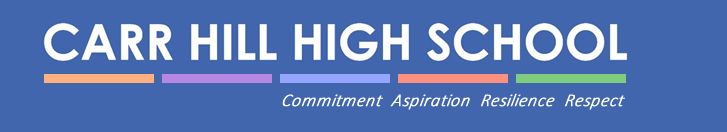 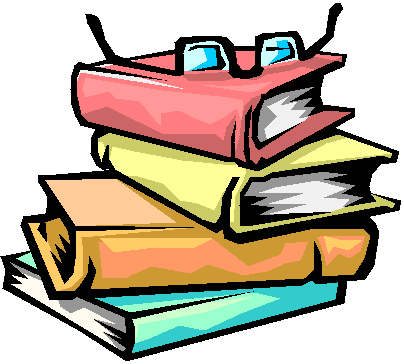 Revision Techniques
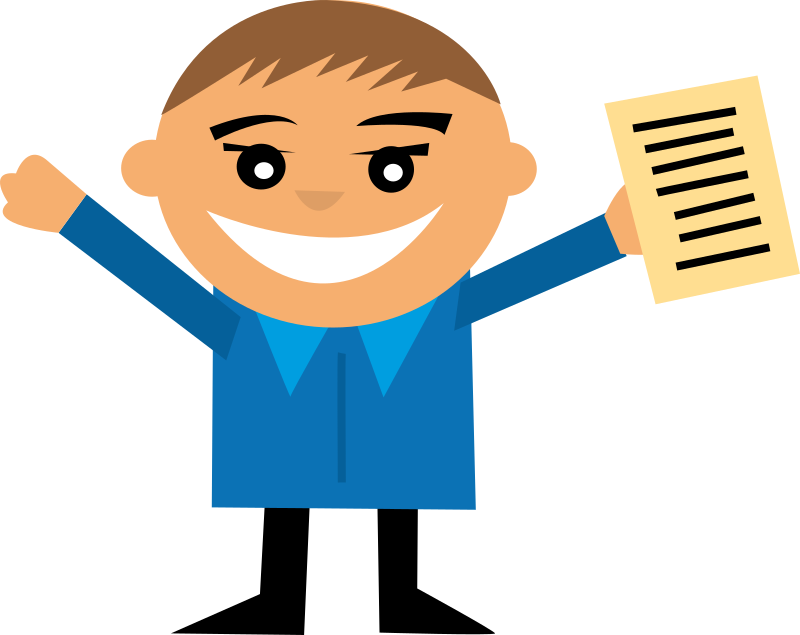 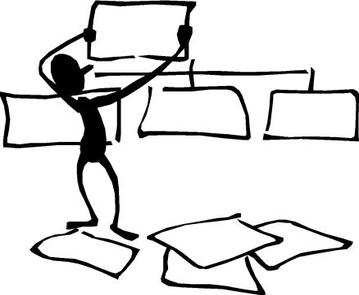 In Pursuit of Excellence                Proud to Belong
Get organised!
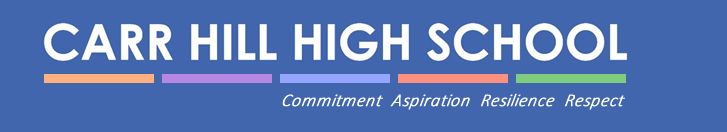 All students need a quiet space with a desk or table to complete their revision (no distractions)
Notes need to be in order and books/files organised
Students should have an array of past exam questions to practise
Make sure all coursework submission dates are on your calendar.
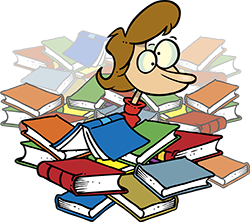 In Pursuit of Excellence                Proud to Belong
Eat the frog!
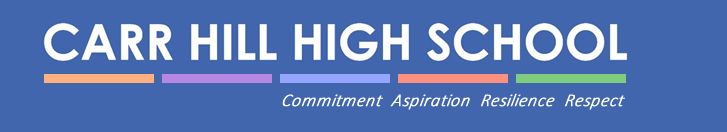 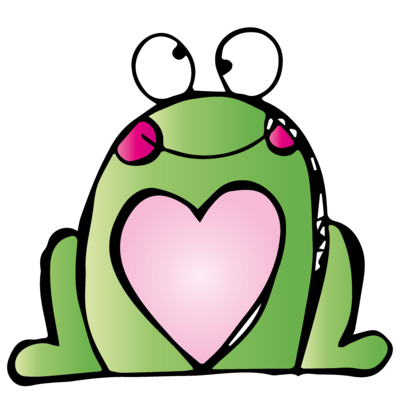 “I don’t know how to revise” translates as “I don’t want to revise” or “I feel overwhelmed and don’t know where to start” or “I’m anxious about my exams.”
The best place to start is the most difficult subject and the topics which students feel the least secure.
We need to encourage students to revise little and often, every evening and every weekend. Procrastination is the thief of all time.
In Pursuit of Excellence                Proud to Belong
Read, write, cover, check…
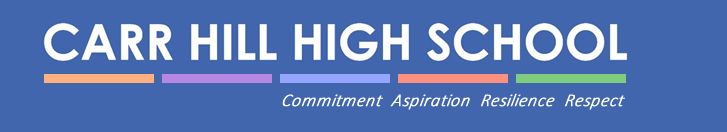 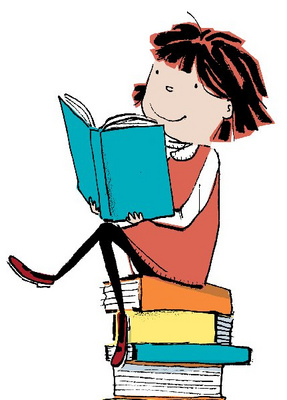 Write out your notes – cover over small sections and see if you can remember what you have written.
Alternatively, make a short quiz based on what you have revised and answer it at the end of your revision/get someone to test you. 
Don’t go on to the next bit until you know the bit you have already revised!
In Pursuit of Excellence                Proud to Belong
In Pursuit of Excellence                Proud to Belong
In Pursuit of Excellence                Proud to Belong
Cue cards
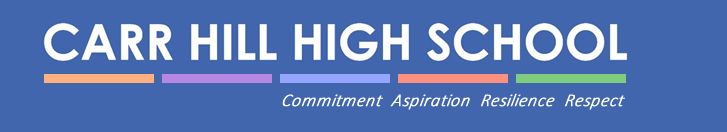 Try making cards with key terms/scholars on one side and an explanation on the other. 
Don’t forget to test yourself by turning them over, explanation down, and trying to recall all information.
Colour stimulates  long term memory, so colour coding for different topics works really well.
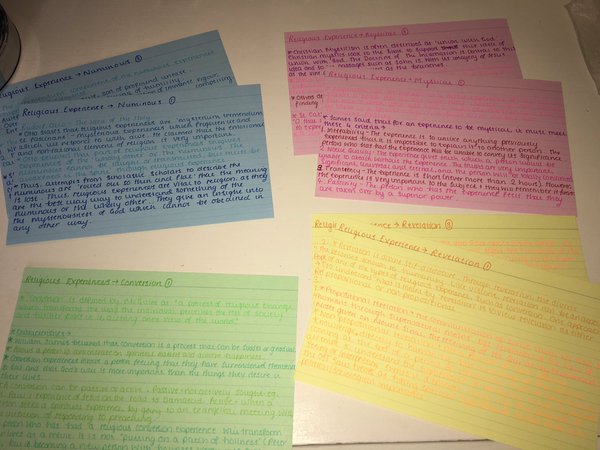 In Pursuit of Excellence                Proud to Belong
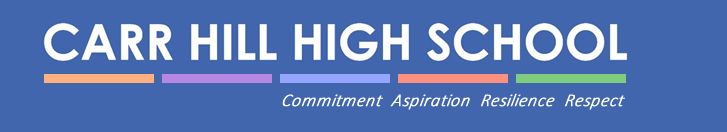 Record yourself
Some students find it really useful to record their revision notes and play them back. Hearing the notes spoken can help you to remember them if you are an auditory learner.
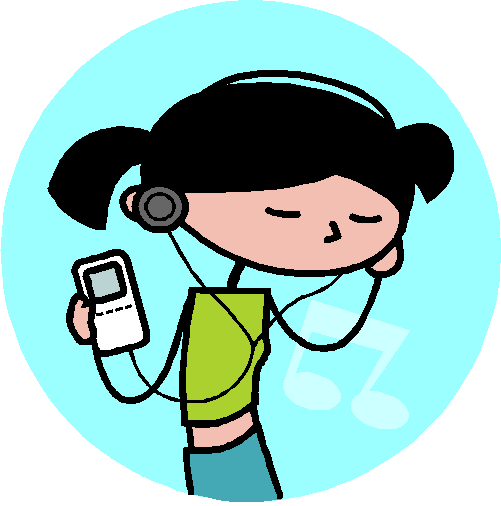 In Pursuit of Excellence                Proud to Belong
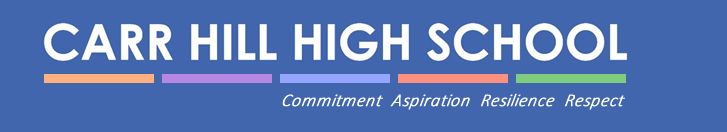 Mind-mapping
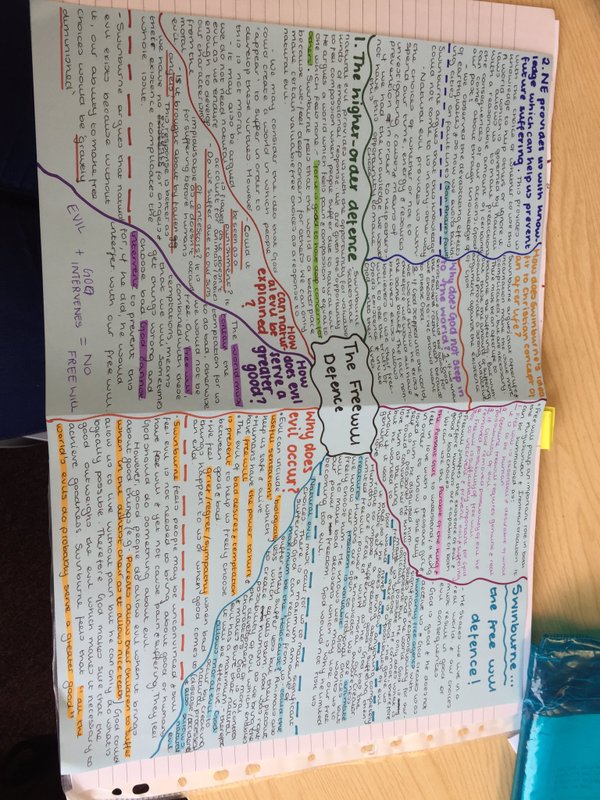 Mind-maps can really help you to consolidate the knowledge you have gained. 
Many people find that mind-maps help them to recall knowledge around a central theme.
In Pursuit of Excellence                Proud to Belong
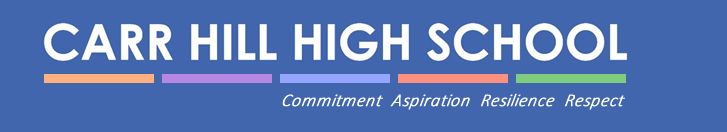 Revision Wall
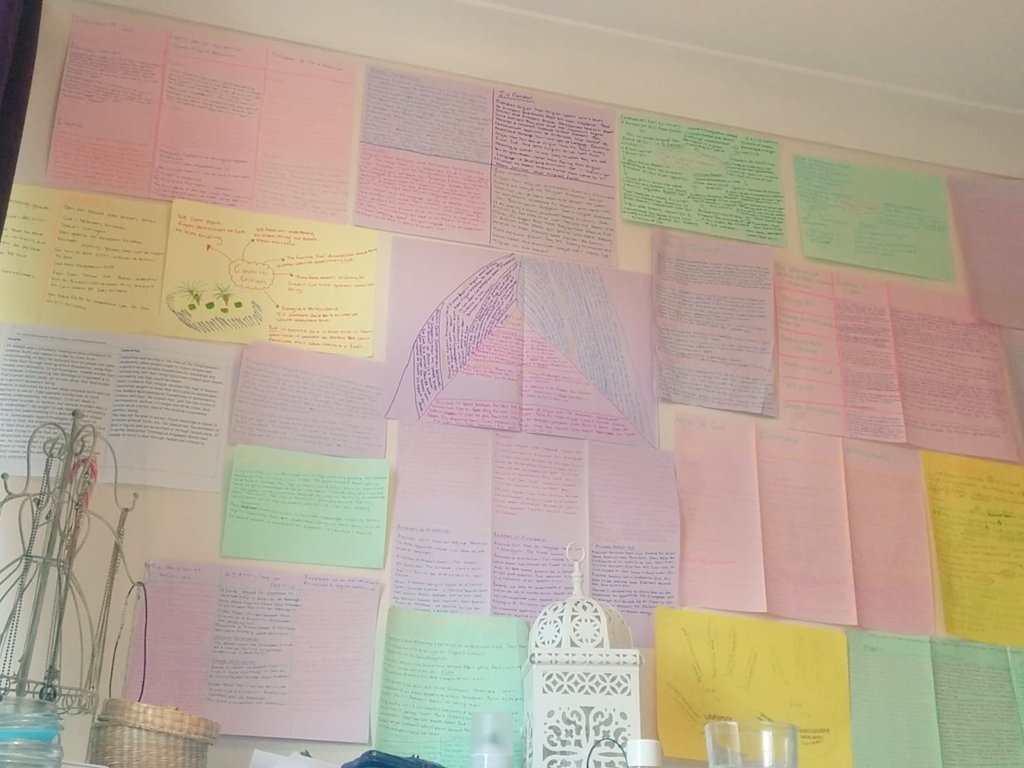 Get your revision notes everywhere!
Read them whilst you’re brushing your teeth, making your breakfast – have prompts to help you remember dates/facts/people all over your house.
In Pursuit of Excellence                Proud to Belong
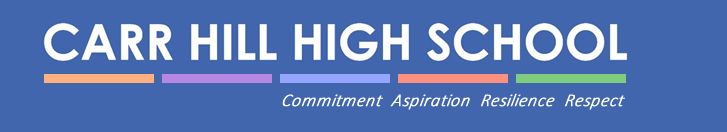 Remember, it is self-testing/peer testing which makes revision effective. When you have revised a topic, you must make sure that you know it by testing yourself (through a quiz, a parent asking you questions or completing an exam question) before you move on to the next topic.
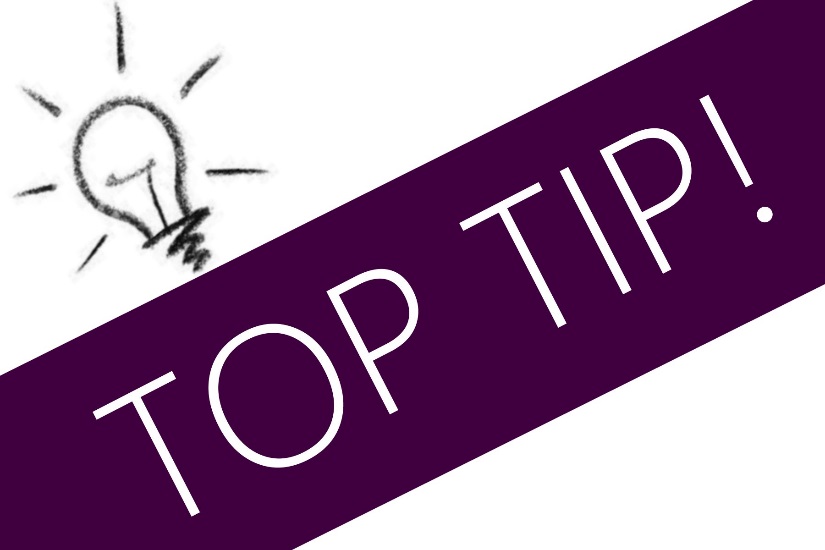 In Pursuit of Excellence                Proud to Belong
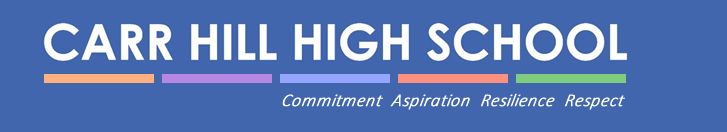 How can we ensure we support our children/young people to achieve their dreams?
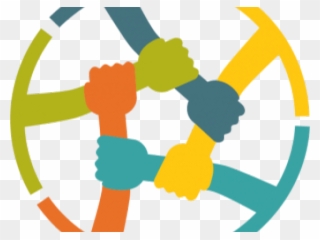 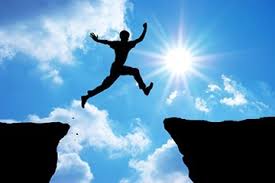 In Pursuit of Excellence                Proud to Belong
Attendance
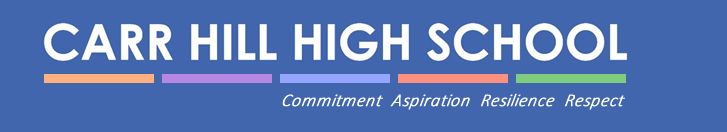 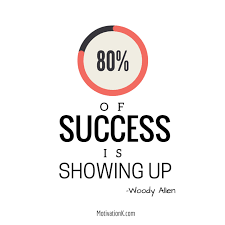 95% attendance = ½ a day of lessons missed every two weeks

95% attendance – TWO weeks of lessons missed each year
In Pursuit of Excellence                Proud to Belong
Behaviour
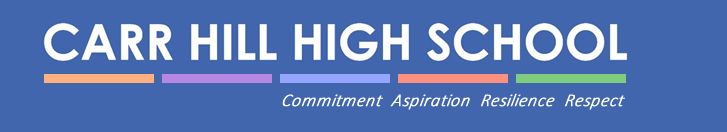 In Pursuit of Excellence                Proud to Belong
Coping Strategies:
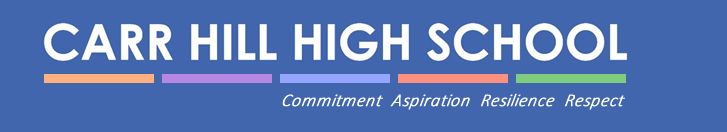 Listening to music
Going out with friends
Puzzles/games
Gym 
Scheduling activities which you would like to take part in, including revision
Exercise
sleep
Reading 
Walking
Talking to other students / friends / family / teachers
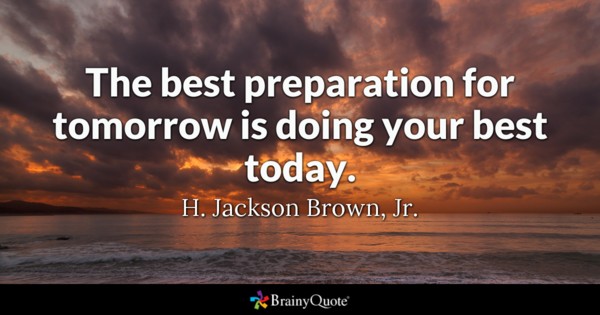 In Pursuit of Excellence                Proud to Belong
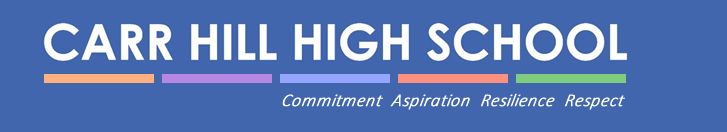 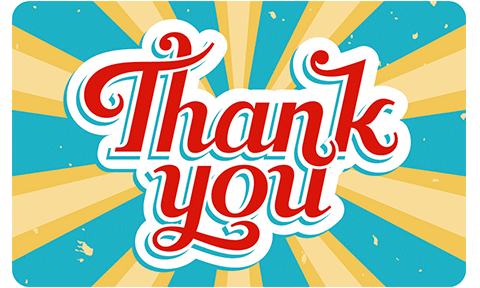 In Pursuit of Excellence                Proud to Belong